Criminal proceedings against Piotr Kossowski
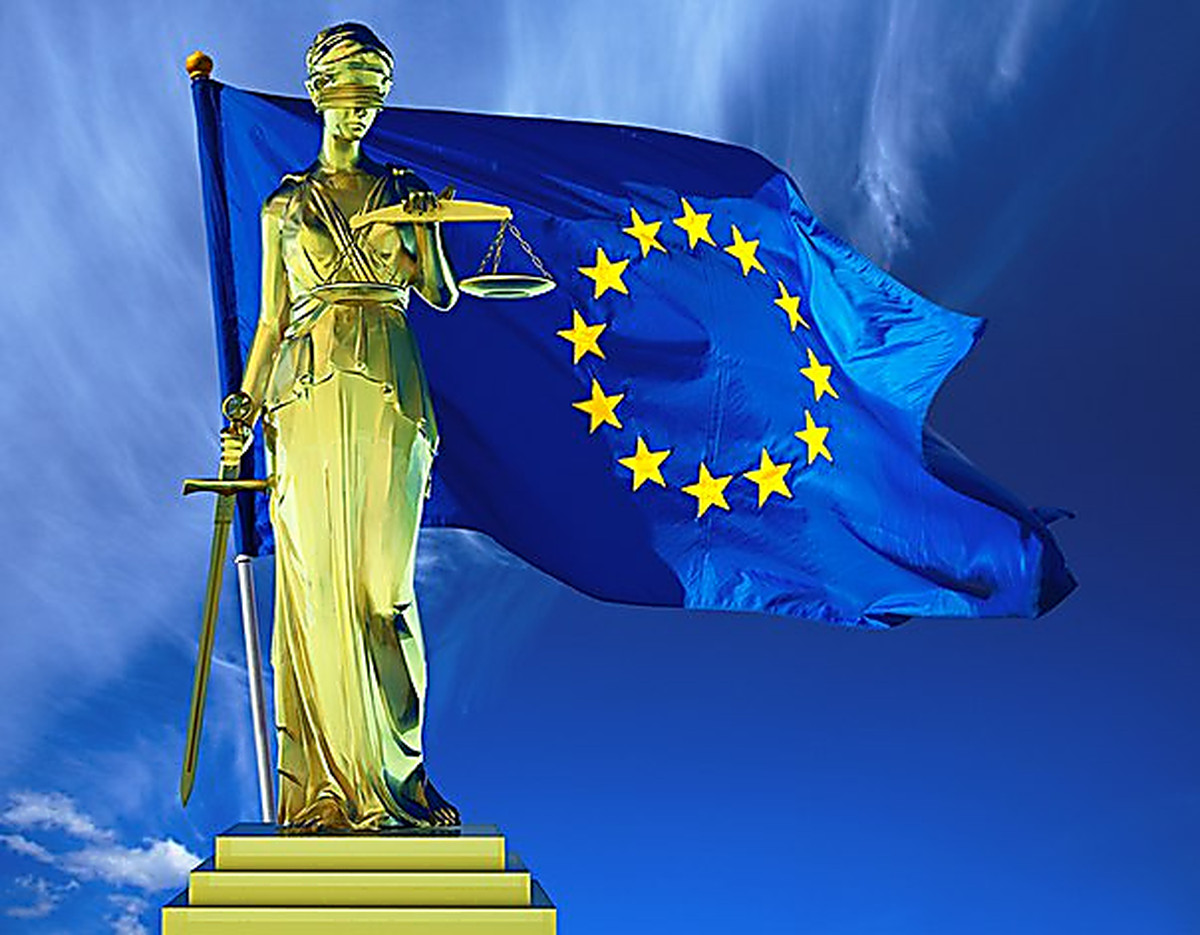 Denis Vialykh
Protocol No. 7 to the Convention for the Protection of Human Rights and Fundamental Freedoms
ARTICLE 4 Right not to be tried or punished twice 
No one shall be liable to be tried or punished again in criminal proceedings under the jurisdiction of the same State for an offence for which he has already been finally acquitted or convicted in accordance with the law and penal procedure of that State.
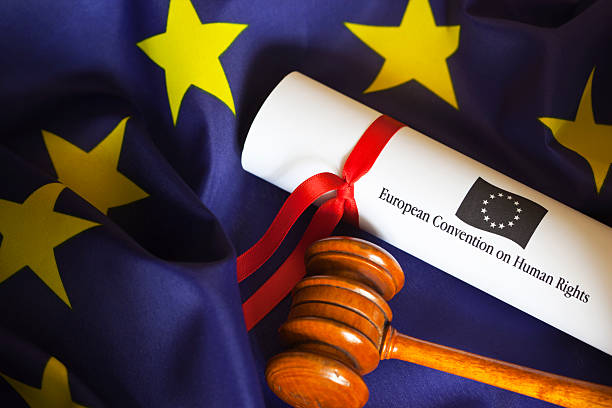 Case Number: C-486/14 
Name of the parties: Criminal proceedings against Piotr Kossowski 
Date of the judgement: 2016-06-29 
Court: Court of Justice (ECJ)
The public prosecutor’s office, Hamburg (Germany), accuses Mr Piotr Kossowski of having committed, in Hamburg, the offence of extortion with aggravating factors.
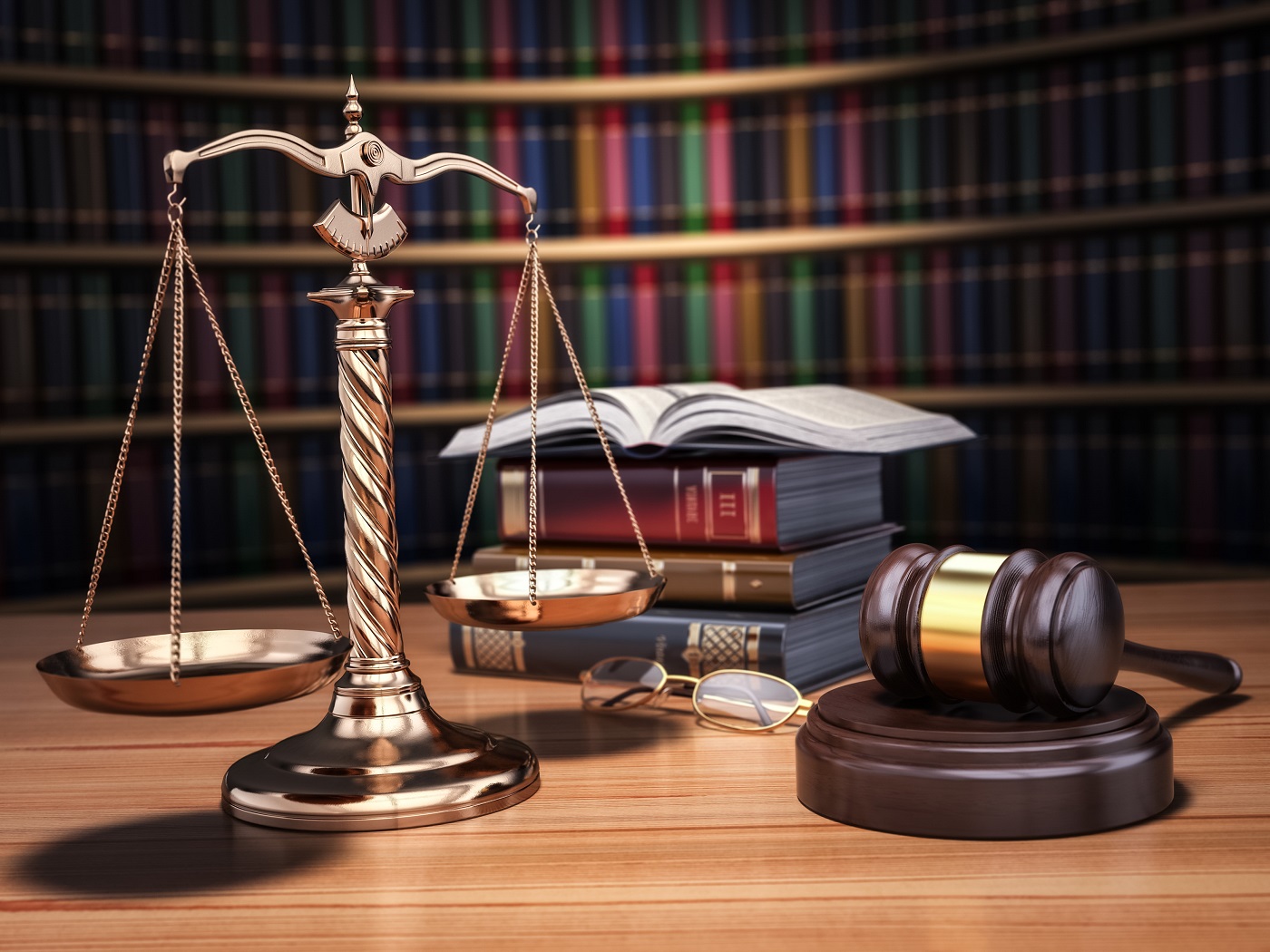 Hamburg Regional Court refused to open trial proceedings on the ground that it is prevented from doing so by the ne bis in idem principle, as it applies in the Schengen area. ​

In the present case, the public prosecutor’s office in Kołobrzeg (Poland), where Mr Kossowski had been arrested for another criminal offence, had already opened a criminal investigation procedure against him in respect of the same facts and had definitively closed it in the absence of sufficient evidence.
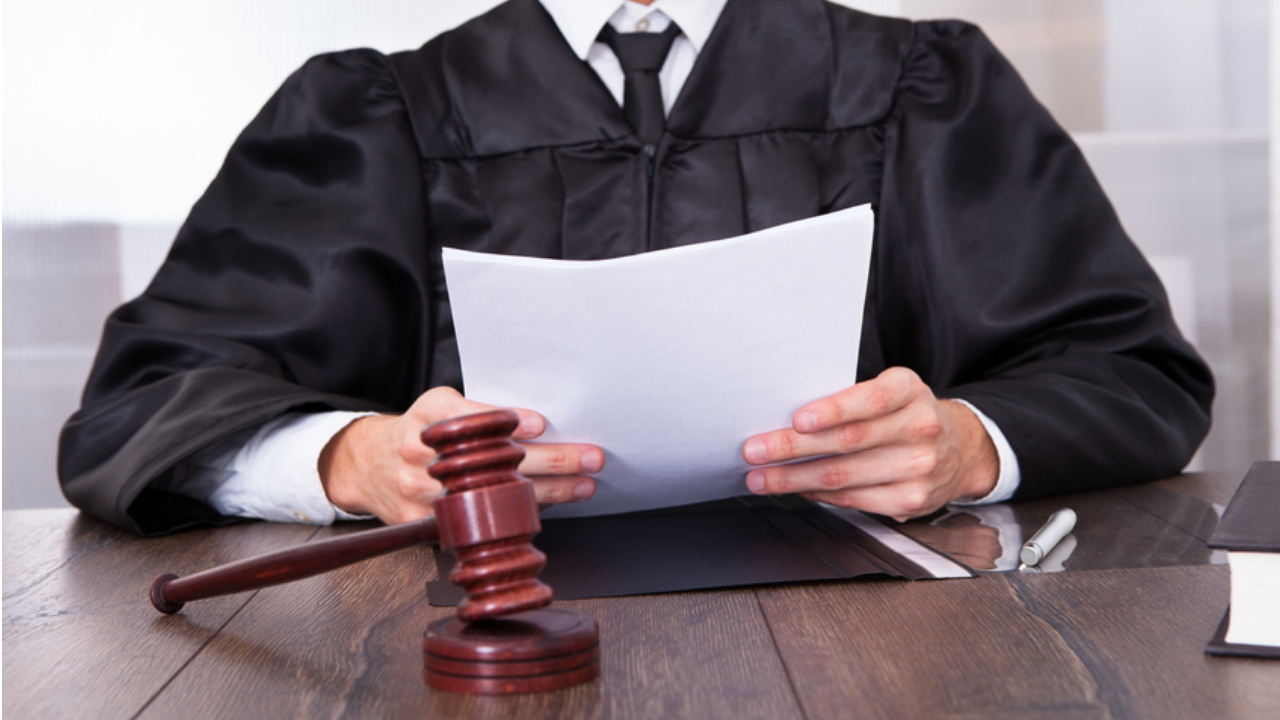 The main QUESTION:

whether an accused may be prosecuted in a Member State after criminal proceedings brought against him in another Member State have been terminated by the public prosecutor’s office without a detailed investigation — No examination of the merits of the case.
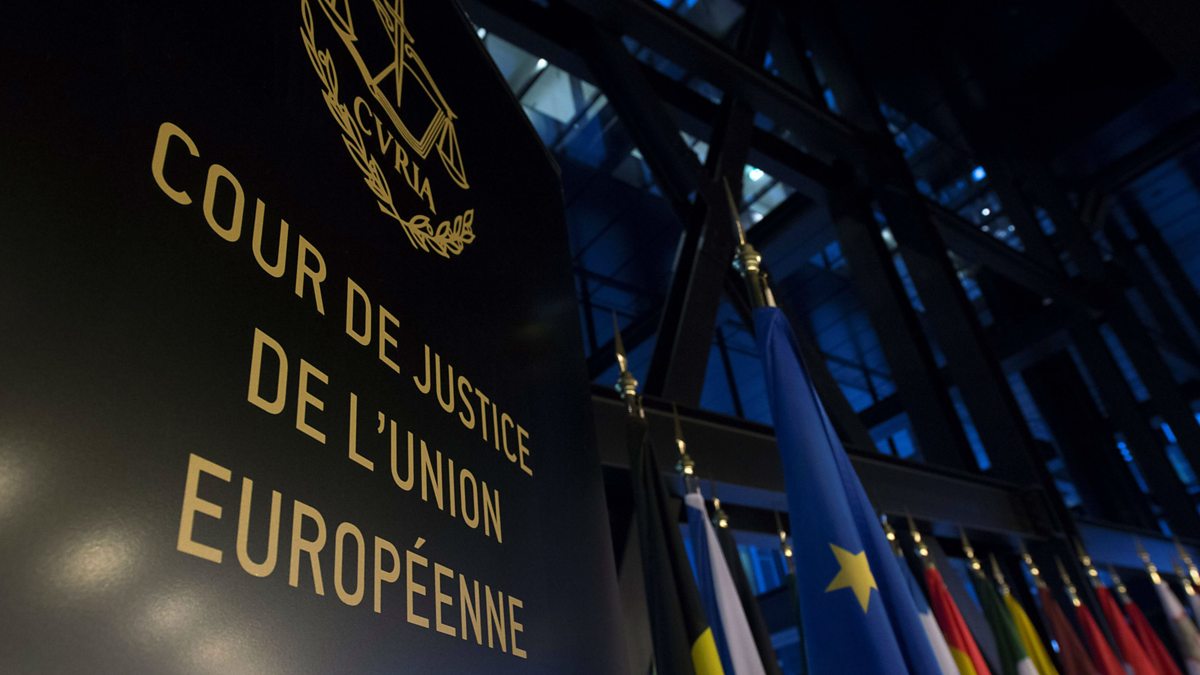 The OPINION of European Court of Justice:

the aim of the ne bis in idem principle is to ensure that a person, once he has been found guilty and served his sentence, or been acquitted by a final judgment in a Schengen State, may travel within the Schengen area without fear of being prosecuted in another Schengen State for the same acts.

that principle is not intended to protect a suspect from having to submit to investigations that may be undertaken successively, in respect of the same acts, in several Schengen States.
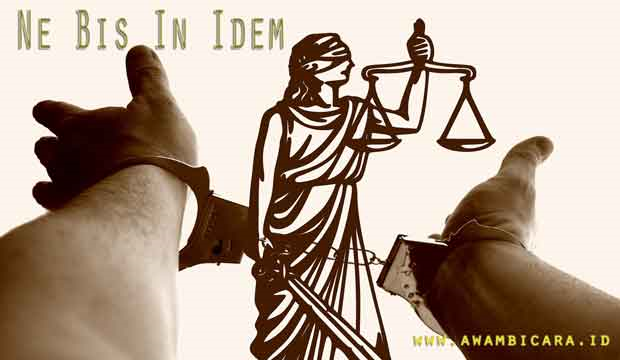 the Court (Grand Chamber), RULED as follows:

a decision of the public prosecutor terminating criminal proceedings and finally closing the investigation procedure against a person (without any penalties having been imposed) cannot be classified as a final decision for the purposes of the application of the ne bis in idem principle, when it is clear from the statement of reasons for that decision that the procedure was closed without a detailed investigation having been carried out;

the fact that neither the victim nor a potential witness was interviewed is an indication that no detailed investigation was undertaken.
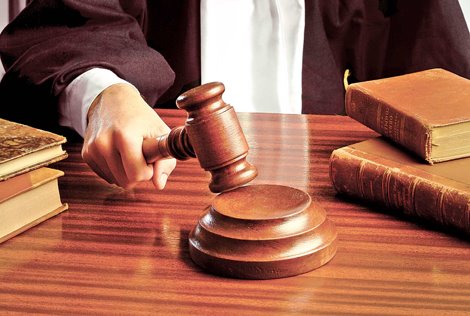 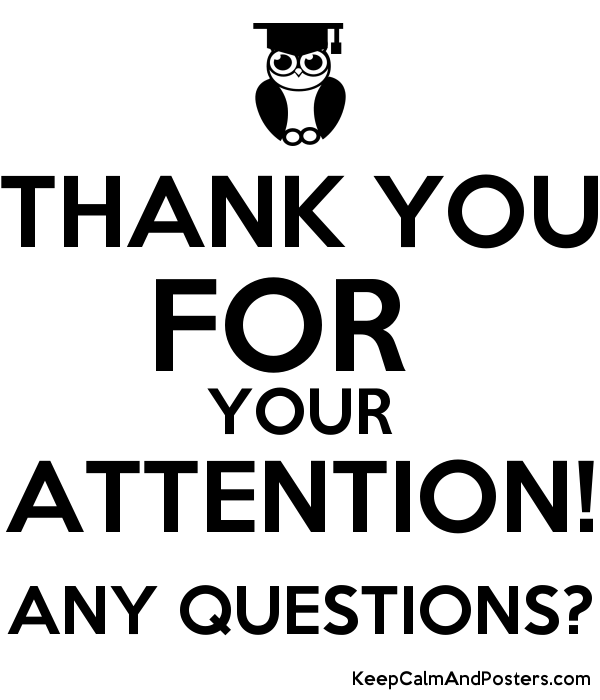